Proverbs 3:11–12
11 My son, do not despise the Lord’s discipline or be weary of his reproof, 12 for the Lord reproves him whom he loves, as a father the son in whom he delights.
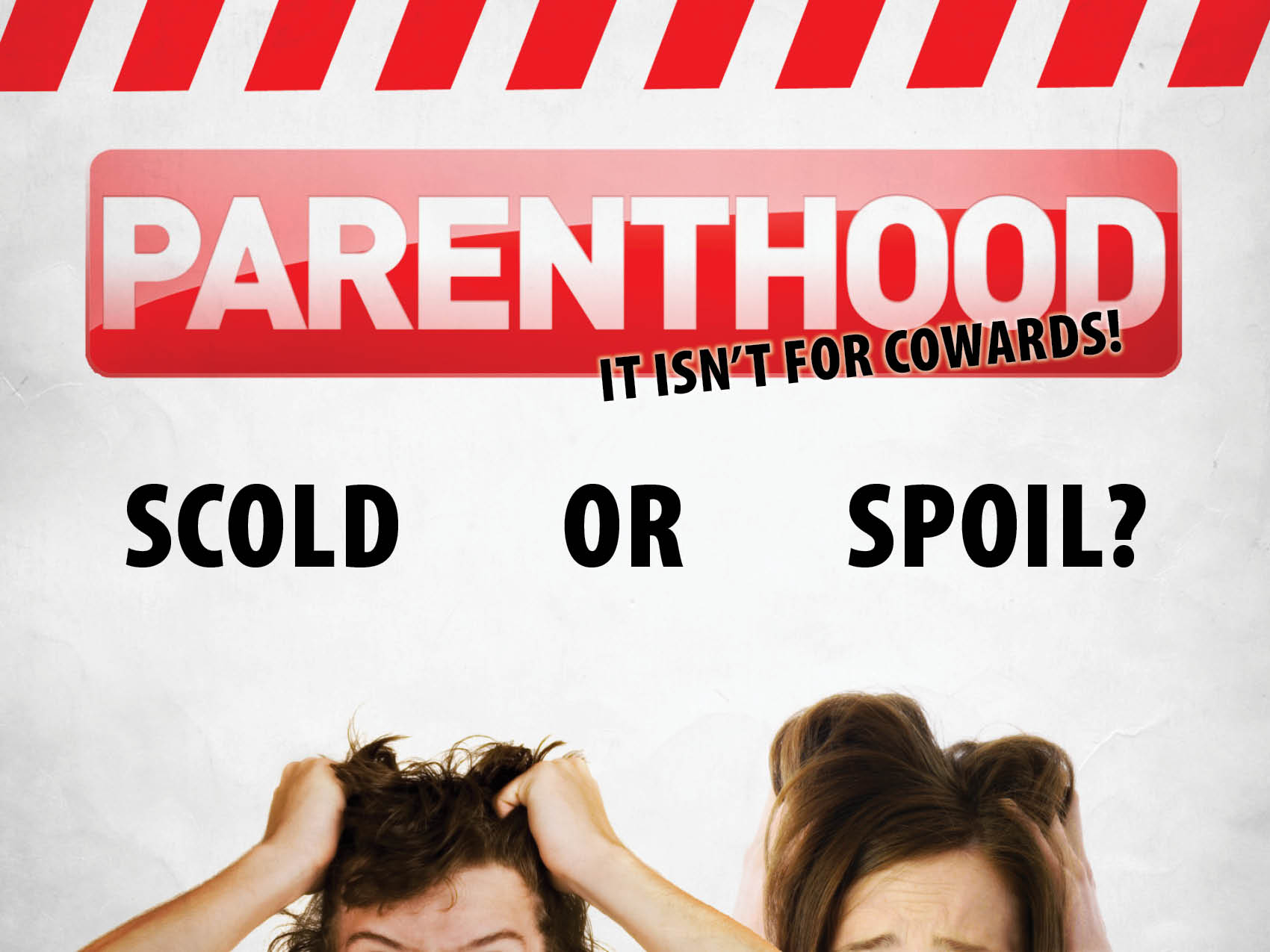 Start early!
Proverbs 13:24
Proverbs 22:15
Psalm 14:1
Proverbs 19:18
Stay balanced!
Physical correction.
Hebrews 12:6–11
Verbal correction.
Proverbs 3:11–12
Proverbs 29:15
Be consistent!
Establish rules firmly. 
Discipline privately. 
Hold your child. 
Be reasonable.
Keep your sense of humor.
Proverbs 17:22